Carlton Comprehensive Public High School2017 – 2018 Bell Schedule
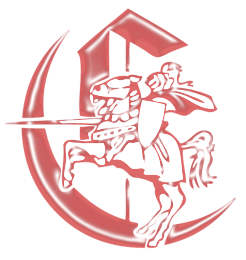 3/14/2018
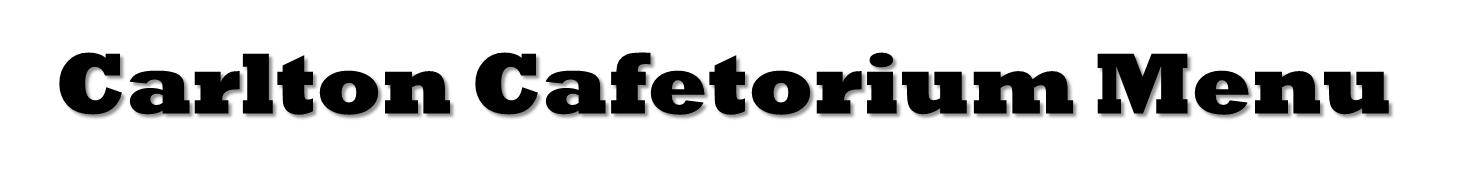 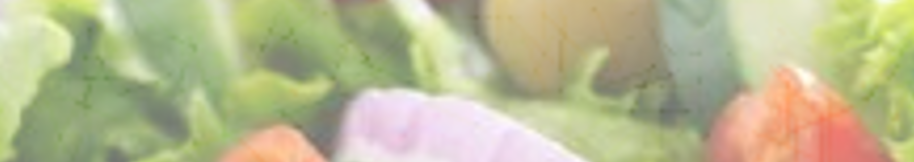 Wednesday, March 14
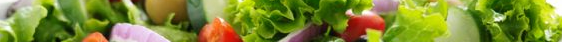 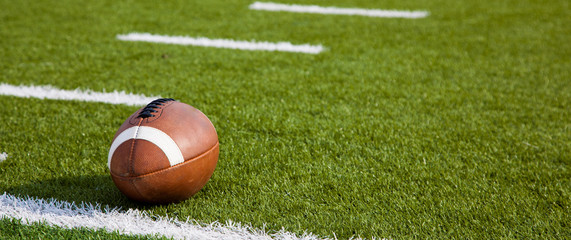 Spring Football Information
Football Sask. Camps etc.
 Carlton Football

   Tues. March 13
     12:30 - CPAC
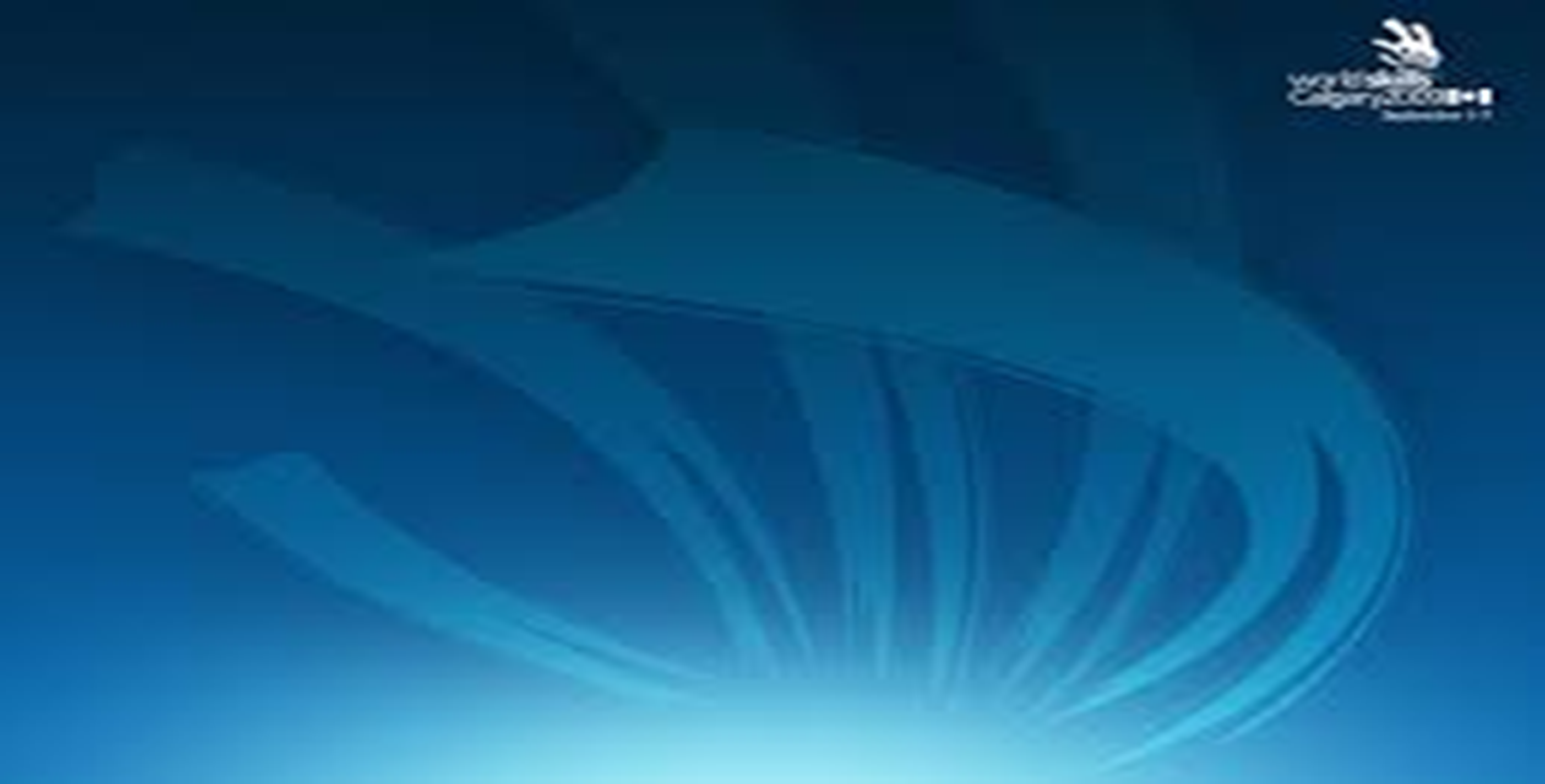 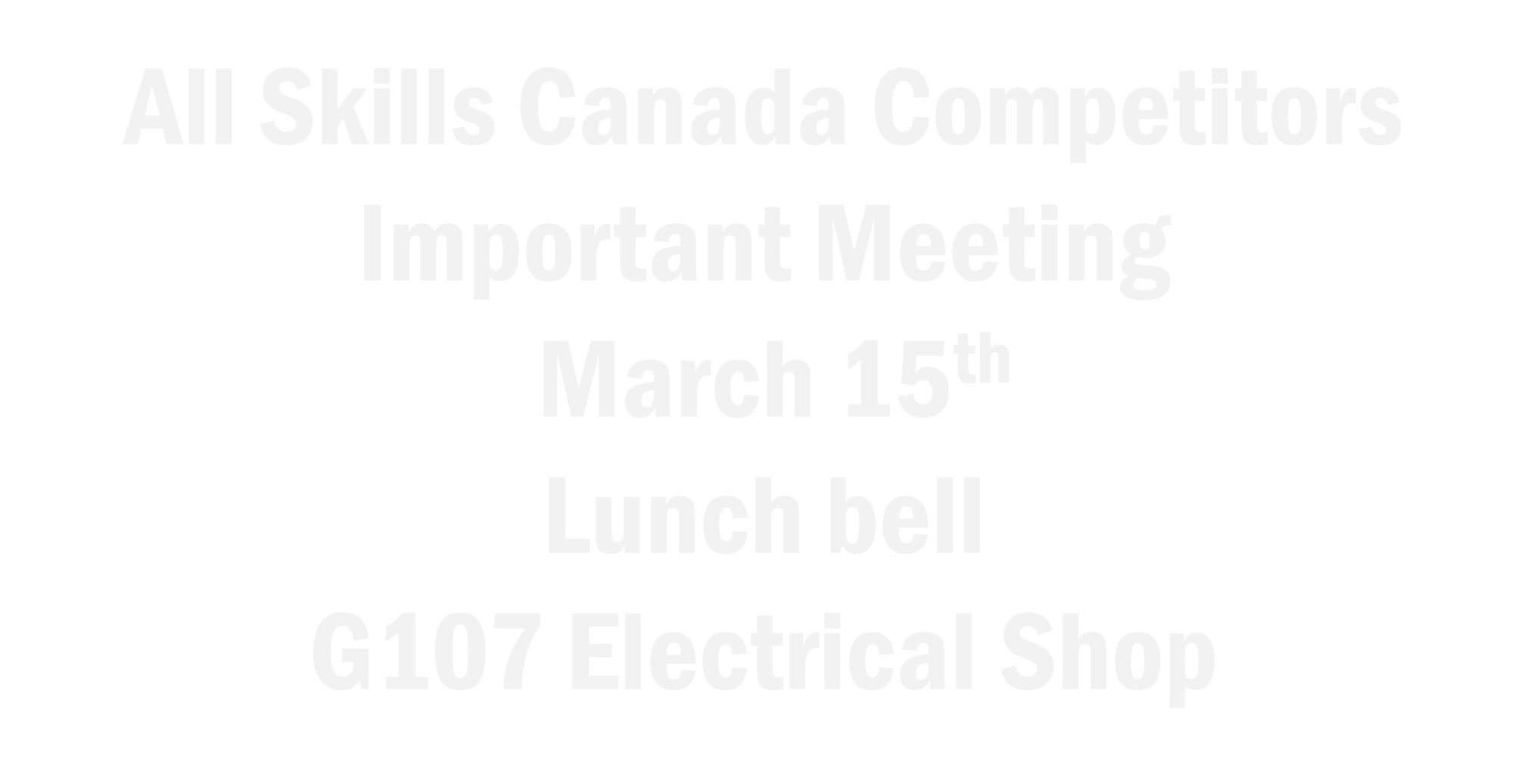 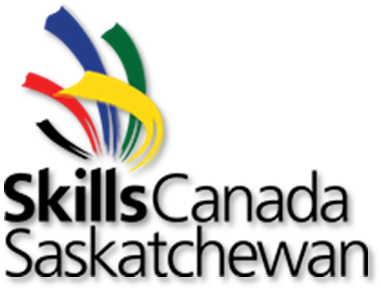 NO
HOMEROOM TODAY!  
11:05-11:20
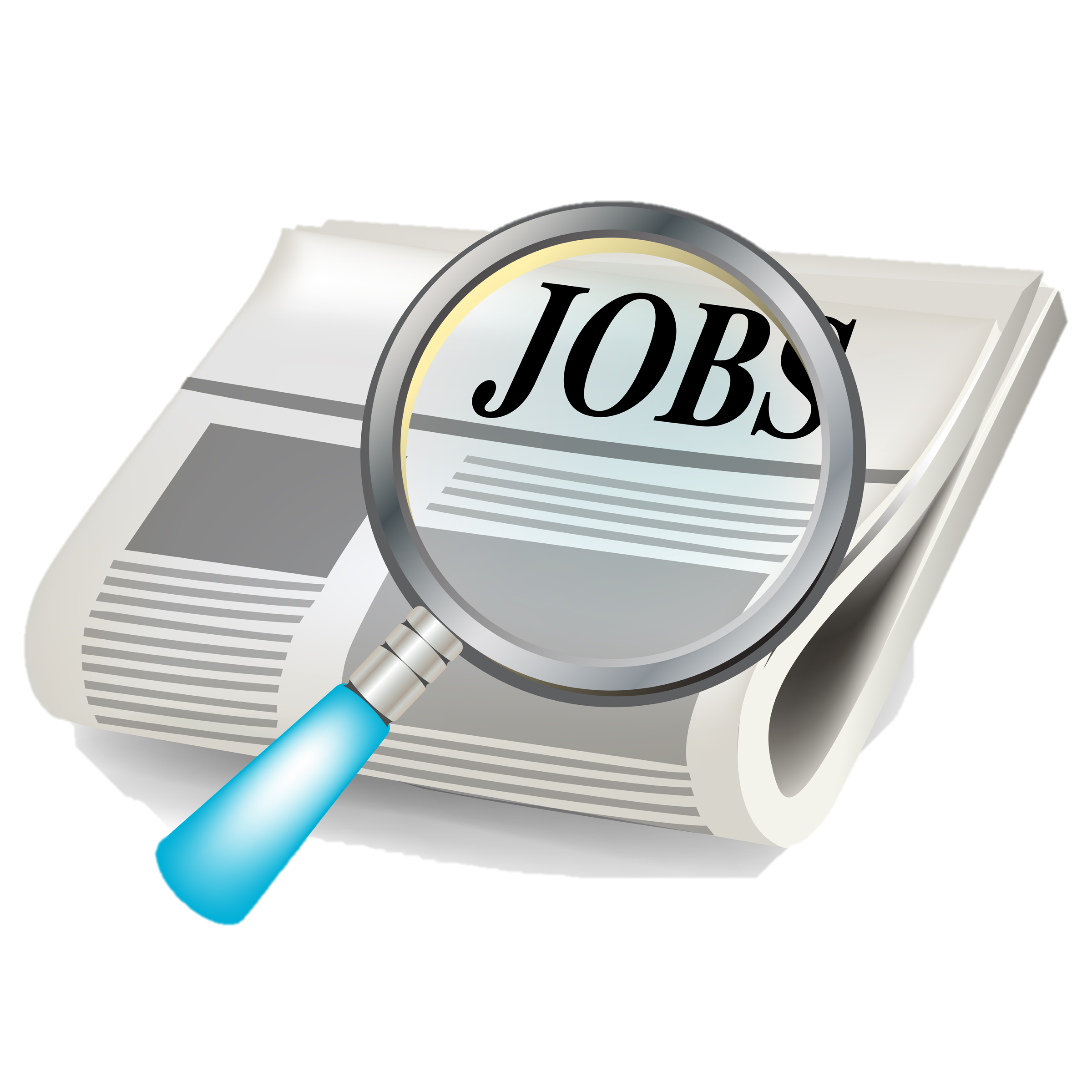 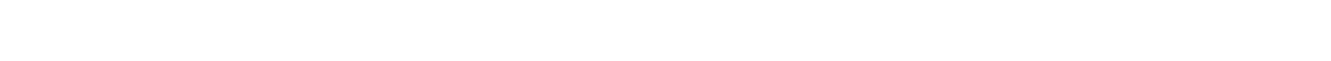 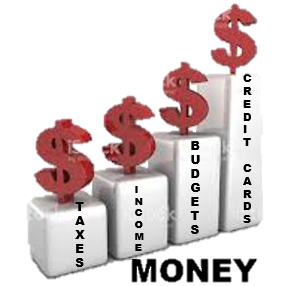 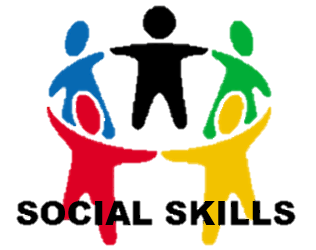 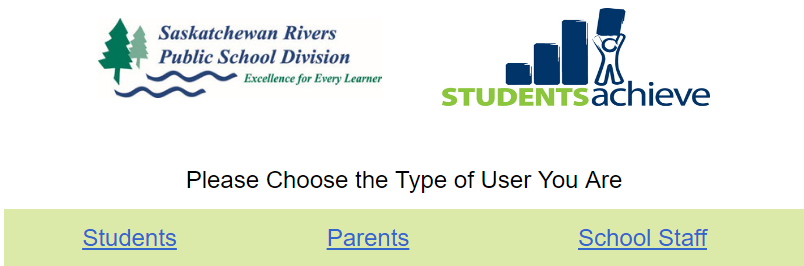 Getting an error message logging into Students Achieve on your phone?
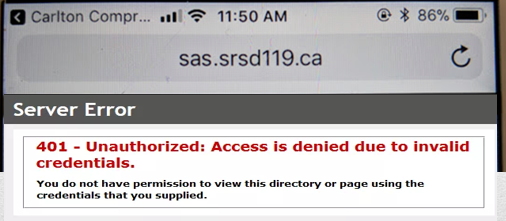 Refresh  and log in again.
**Forgot your password?  See the Learning Commons Staff.
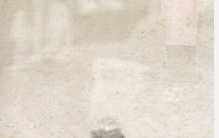 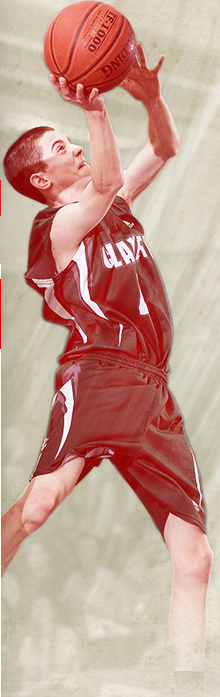 Hoopla Volunteer Meeting
   
    Thursday, March 15
          Lunchtime
              CPAC
                                                                                                                                                                                                     ……………Everyone must attend!!
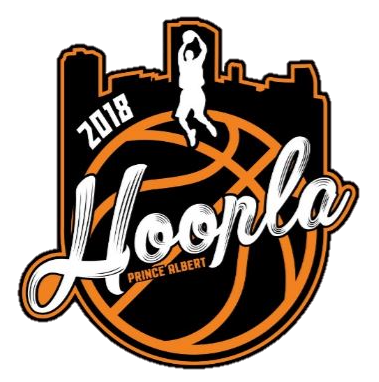 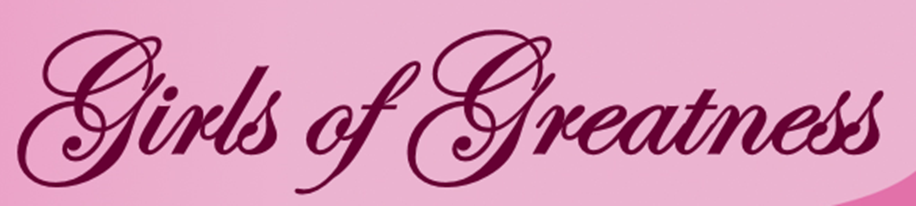 Girls of Greatness
Next meeting:
March 20, 2018
Period 4
Student Lounge
Open to Grades 9-12
Provincial High School Wrestling Champions
  Saskatoon Competition
Kaylin Anderson	                             Samantha Paradis 
               Maggie Tiessen	                             Shannon Spademan
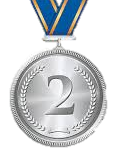 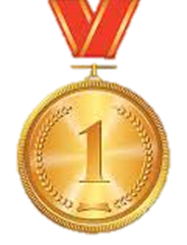 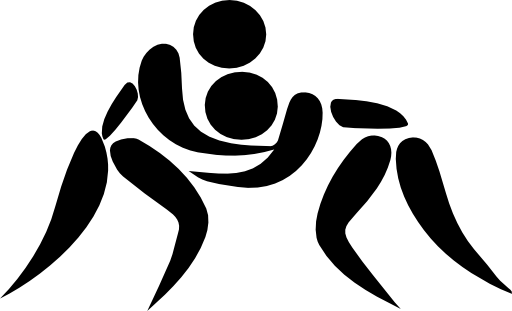 **NEW  SADER GEAR!**
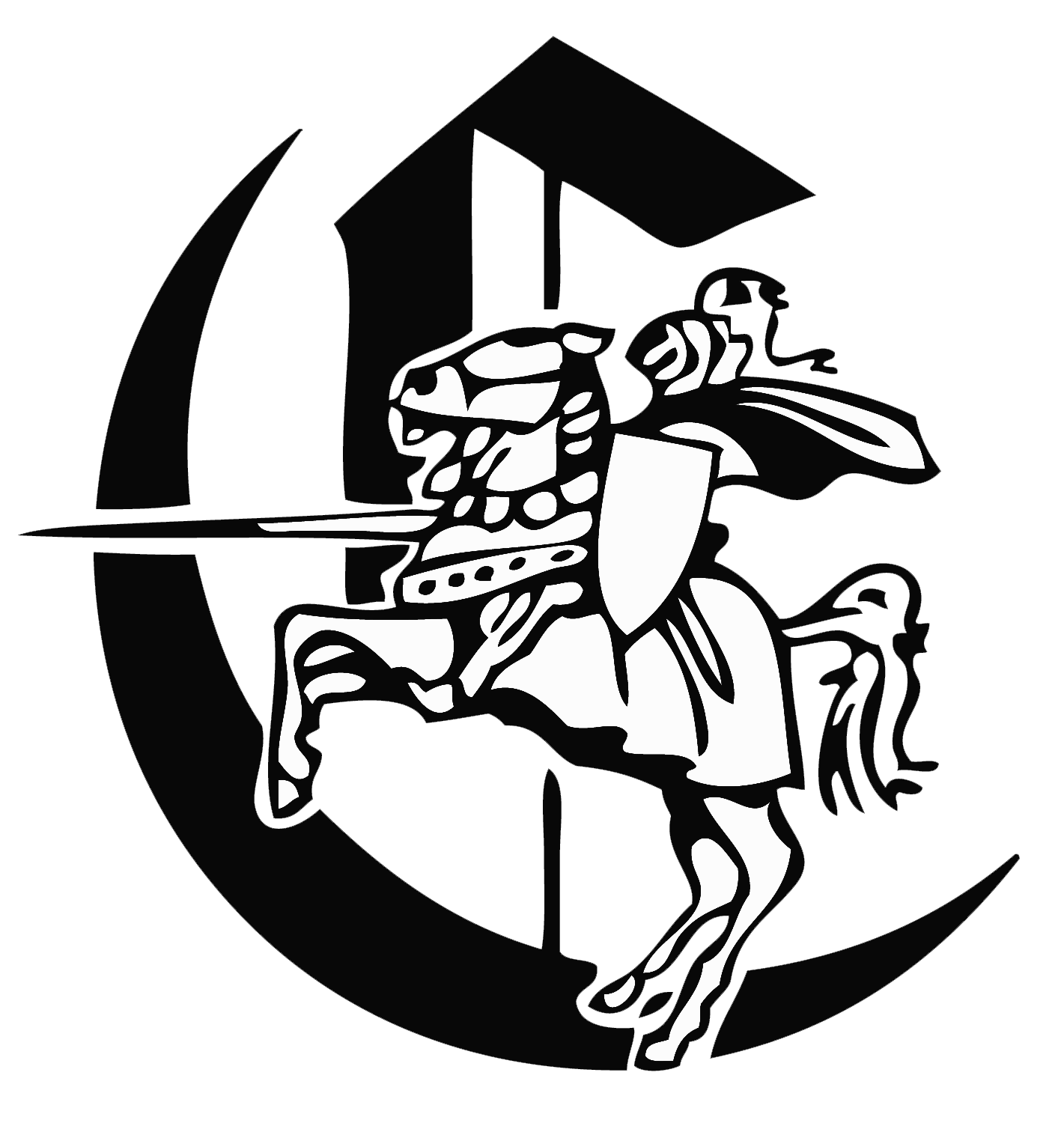 For Sale Until  March 16th
Rotunda at noon
or 
 General Office
**Cheque, debit, credit and cash
MAD HATTER THEATRE COMPANY 
PRESENTS
The Insanity of Mary Girard

 Wednesday March 21
 Cartlon Cafetorium 7:30
 Admission $5
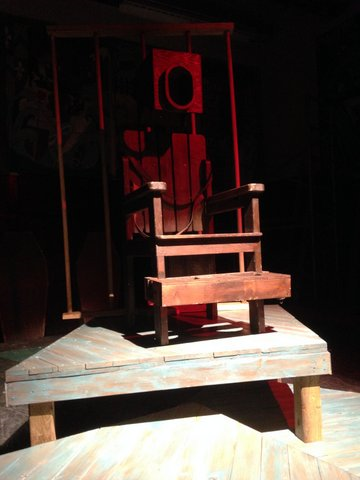